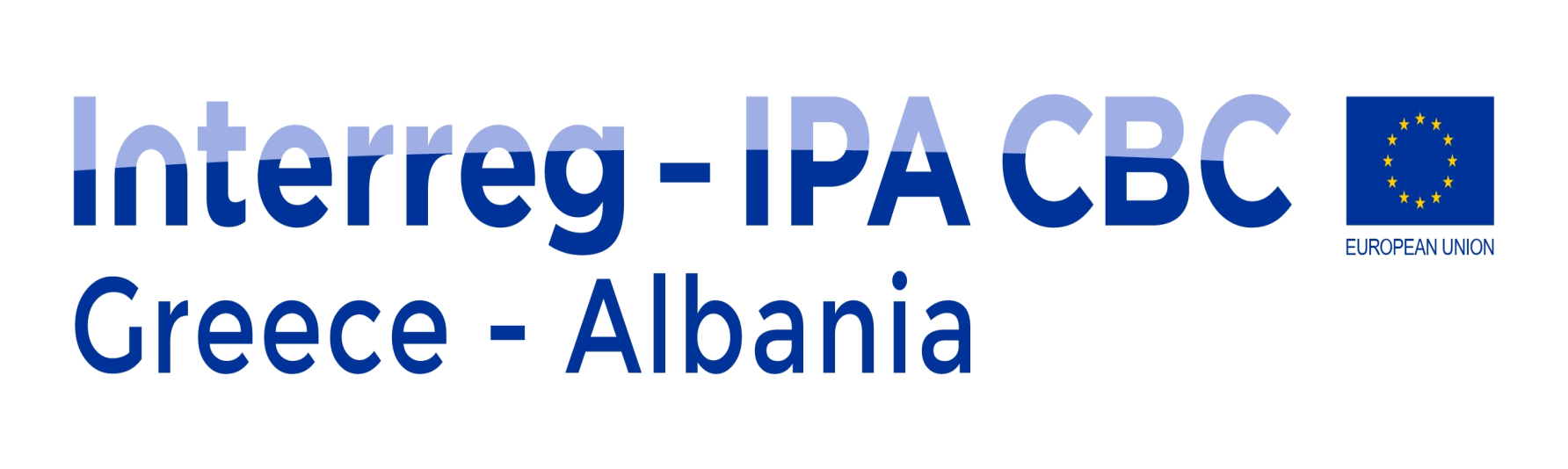 State of Play 
 Programme level
Managing Authority of European Territorial Cooperation Programmes
Joint Secretariat of the Interreg IPA CBC Programme                               “Greece – Albania 2014 – 2020 “
www.greece-albania.eu
www.interreg.gr
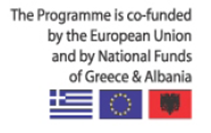 INFO-DAY ON PROJECT IMPLEMENTATION STRATEGIC AND 2nd CALL PROJECTS  Albania, 04-06/06/2018
State of Play / Programme’s Modifications
The Programme has been revised twice:

1st Modification (13th Written Procedure) concerned: a) the adoption and the incorporation of the “Performance Framework” in the programming document, and b) further elaboration on the Complaints Procedures.

2nd Modification (19th Written Procedure) concerned an additional funding of €10.000.000 EU contribution. The inflow of these extra funds:
	• covered the over-booking created with the approval of the 1st  	    and 2nd call projects.
	• strengthened Specific Objective 1.3 "Increase energy-efficiency 	    and the use of RES“, by approximately 4.000.000€. 
	•  strengthened Specific Objective 2.1 "Preserve cultural and  	   	    natural resources as a prerequisite for tourism development of 	    the cross border area“, by approximately 3.000.000€.

The total new Budget of the Programme amounts to 54.076.734€                         					Union support: 45.965.222€  -  				       National counterpart:   8.111.512€
INFO-DAY ON PROJECT IMPLEMENTATION STRATEGIC AND 2nd CALL PROJECTS  Albania, 04-06/06/2018
State of Play / Programme’s Actions
The launch of the 3rd Targeted Call of Proposals is scheduled to take place in the next months. Identified interventions on Specific Objective 1.1 "Increase the capacity of CB infrastructure in transport, water & waste management" are foreseen.

The Audit Authority of the Programme (EDEL) provided, on 03/10/2017, a qualified opinion on the compliance of the MA, JS, FLCOs in Greece and Albania, and CA, with the designation criteria set out in Annex XIII of Reg. (EU) No 1303/2013 -  Description of Management and Control System.

The 2017 Annual Implementation Report of the Programme was approved via a written procedure by the Joint Monitoring Committee on  29/05/2018.

The procedure for the Recruitment of one Project Officer and one Financial Officer for the Joint Secretariat is at its final stage. It concerns the two (2) vacant positions. 

The tendering procedure for the award of services to an external expert, for the implementation of the Evaluation Plan of the Programme, is running.
INFO-DAY ON PROJECT IMPLEMENTATION STRATEGIC AND 2nd CALL PROJECTS  Albania, 04-06/06/2018
State of Play / Call for Proposals / 1st Call
Two (2) Calls have been launched in 2016: 
     	1st Call for Strategic Project Proposals & 
     	2nd Call for Ordinary Project Proposals.

The percentage of the activation of the Calls compared to the Programme’s total budget is 54%.

The percentage of the allocated budget of the approved projects compared to the Programme’s total budget is 85%.

Four (4) Strategic projects have been approved by the JMC in Igoumenitsa on 24/11/2016:
three (3) projects, under Priority Axis 1 /  Specific Objective 1.1
one (1) project, under Priority Axis 2  /  Specific Objective 2.1

The total budget of the approved Strategic projects is 11.555.107€.
INFO-DAY ON PROJECT IMPLEMENTATION STRATEGIC AND 2nd CALL PROJECTS  Albania, 04-06/06/2018
State of Play / Call for Proposals / 2nd Call
Fourty one (41) Ordinary projects have been approved by the JMC in Korçë on 14/07/2017:
eighteen (18) projects, under Priority Axis 1 /  				S.O. 1.1 – 8,  S.O. 1.2 – 3,  S.O. 1.3 – 5,  S.O. 1.4 – 2
twenty  three (23) projects, under Priority Axis  2 /  
            S.O. 2.1 – 14,  S.O. 2.2 – 9

The total budget of the approved Ordinary projects is 27.560.692,19€.

The budget of the submitted project proposals reached ten times the budget of the Call.

Active participation by all types of beneficiaries from both countries.

Specific objective 2.1 "Preserve cultural and natural resources as a prerequisite for tourism development of the cross border area“ attracted the greatest interest.
INFO-DAY ON PROJECT IMPLEMENTATION STRATEGIC AND 2nd CALL PROJECTS  Albania, 04-06/06/2018
State of Play  /  From JMC decision to Subsidy Contract
Lead Beneficiaries were informed about the JMC decision and their right to submit a complaint.

Official Complaints were submitted in both phases of the evaluation  -  they were examined by the Joint Complaints Committee  -  conclusions were reached by the JCC  -  were accepted by the JMC.

E-mails were sent by the JS to the beneficiaries in order to adjust their project budget according to the Budget Reduction Methodology.

Technical Meetings with the project beneficiaries of the approved projects took place.

All Lead Beneficiaries responded and submitted the relevant documents.

Signing of the Subsidy contracts and Partnership Agreements of the approved projects is being concluded.

The starting date of the project is the one on the approved Application Form.
INFO-DAY ON PROJECT IMPLEMENTATION STRATEGIC AND 2nd CALL PROJECTS  Albania, 04-06/06/2018
Thank you for your time!
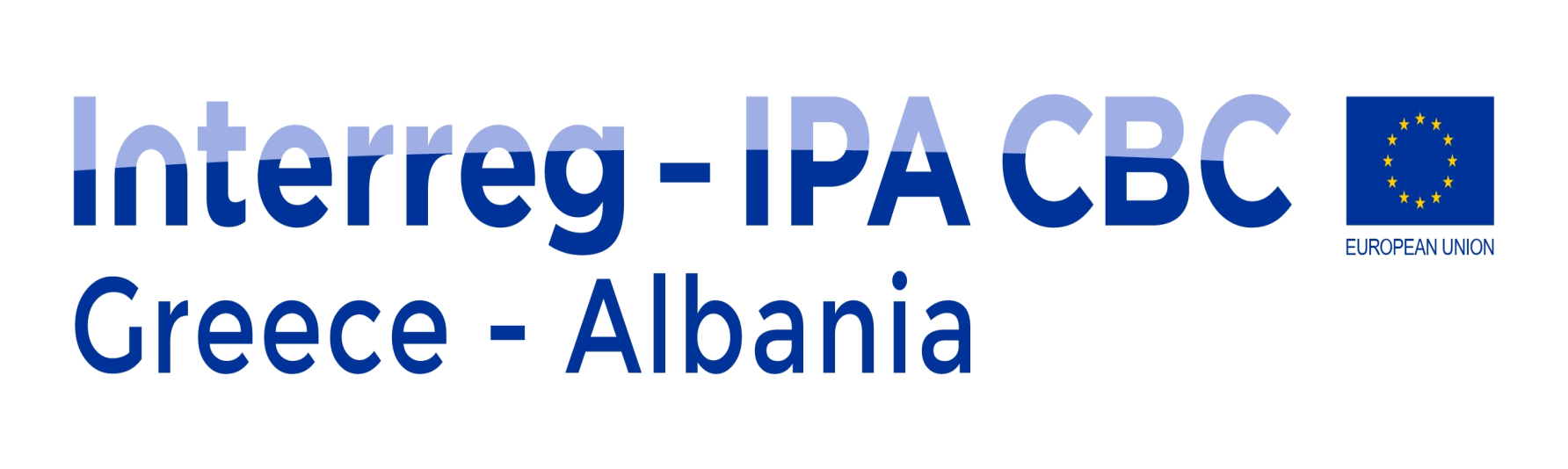 INFO-DAY ON PROJECT IMPLEMENTATION STRATEGIC AND 2nd CALL PROJECTS  Albania, 04-06/06/2018